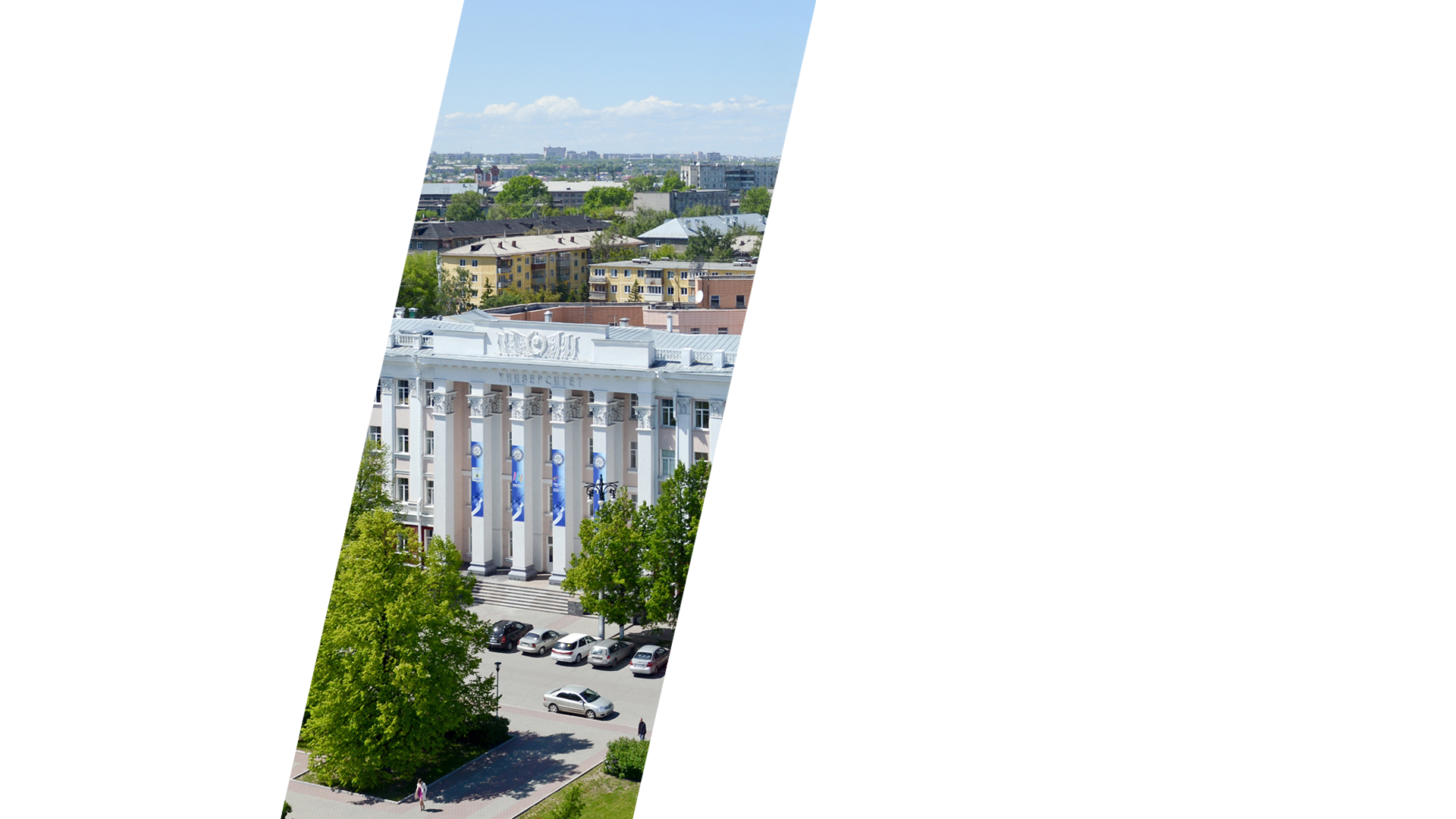 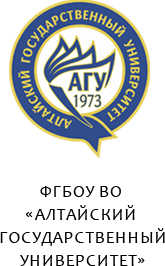 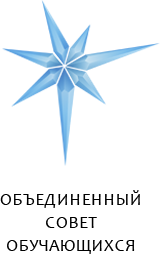 Отчет о реализации мероприятия Программы:
Региональный 
молодежный 
научный форум
«Дни молодёжной науки»
Программа развития
деятельности студенческих 
объединений на 2016 год
«Международное 
молодежное  
сотрудничество – 
приоритет деятельности 
студенческих 
объединений Алтайского 
государственного 
университета»
Руководитель мероприятия: Наталья Рябчинская
Куратор мероприятия: Коваленко Ксения Евгеньевна
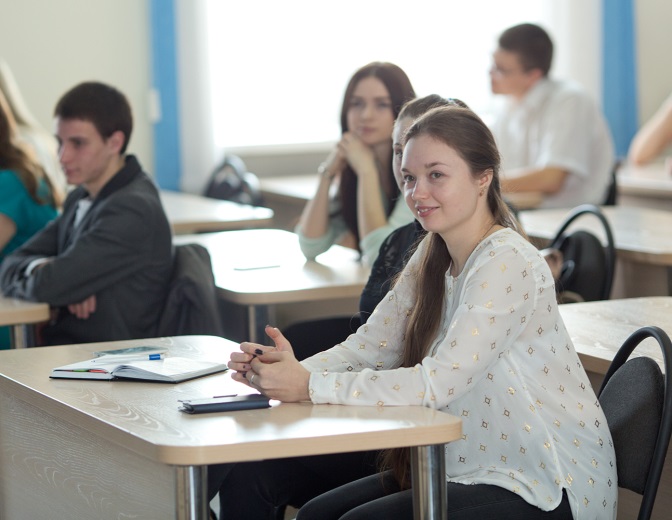 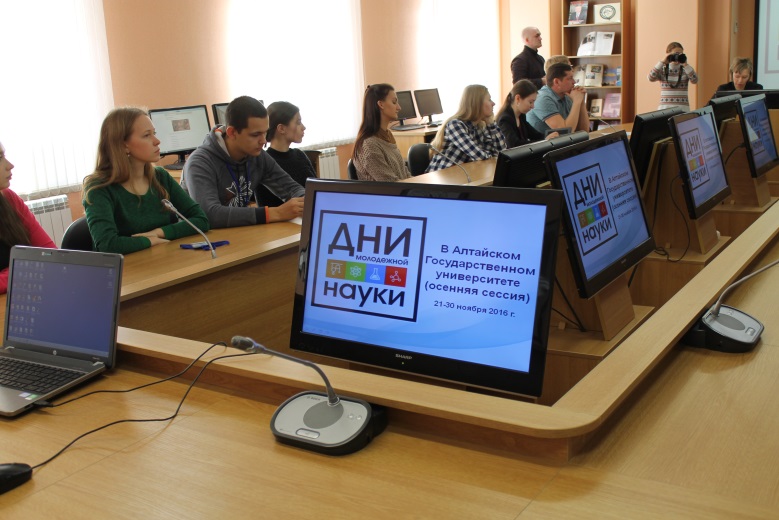 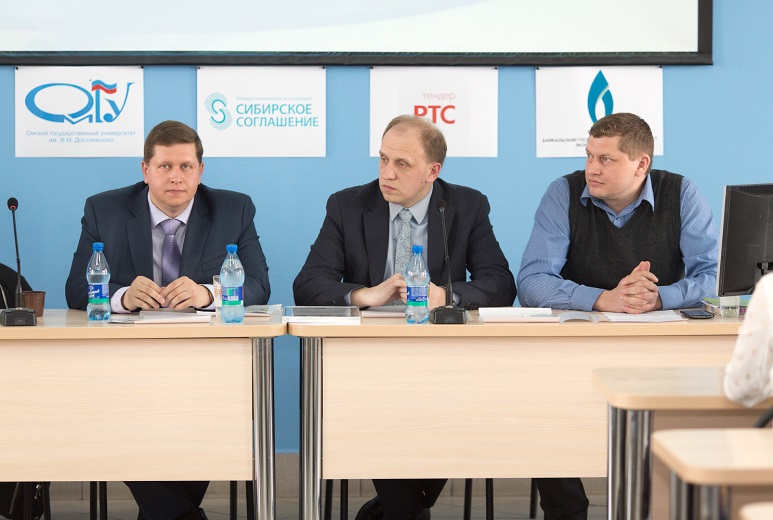 С 18 по 28 апреля и с 21 по 30 ноября 2016 года в Алтайском государственном университете 
состоялись две сессии молодежного научного форума «Дни молодежной науки»
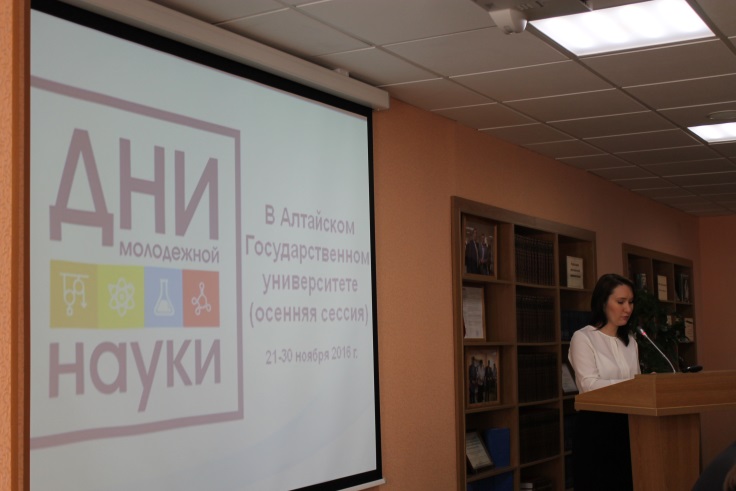 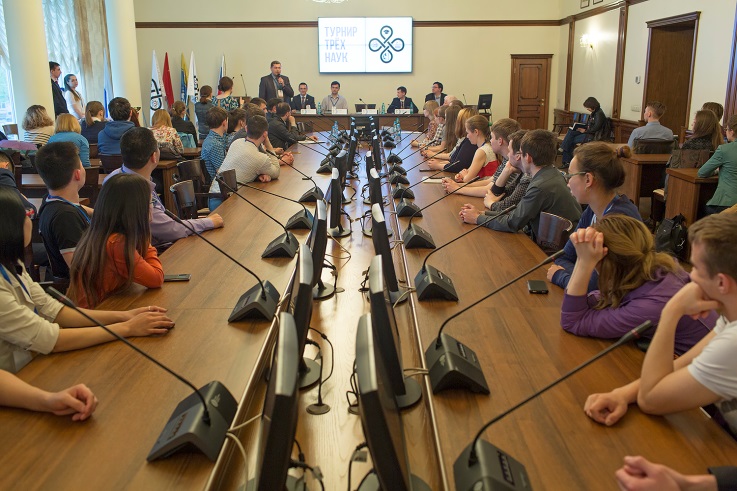 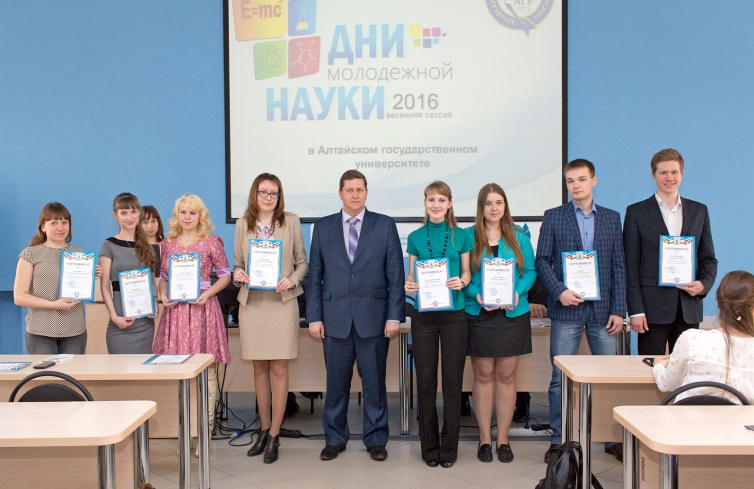 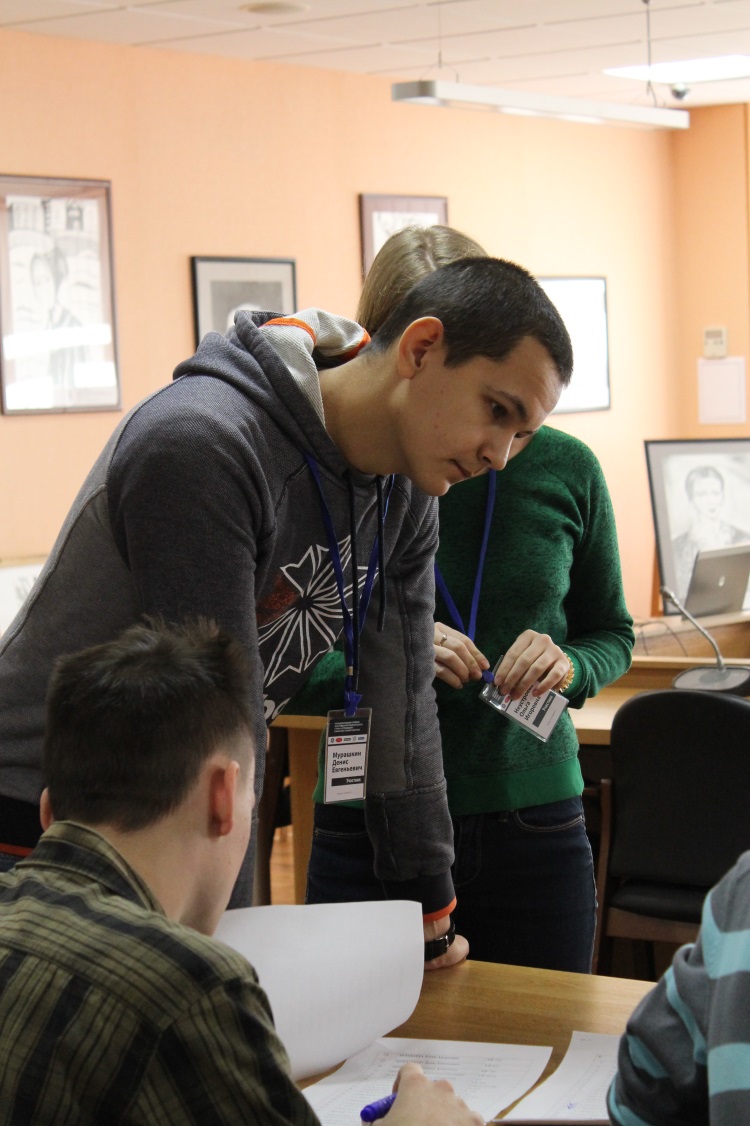 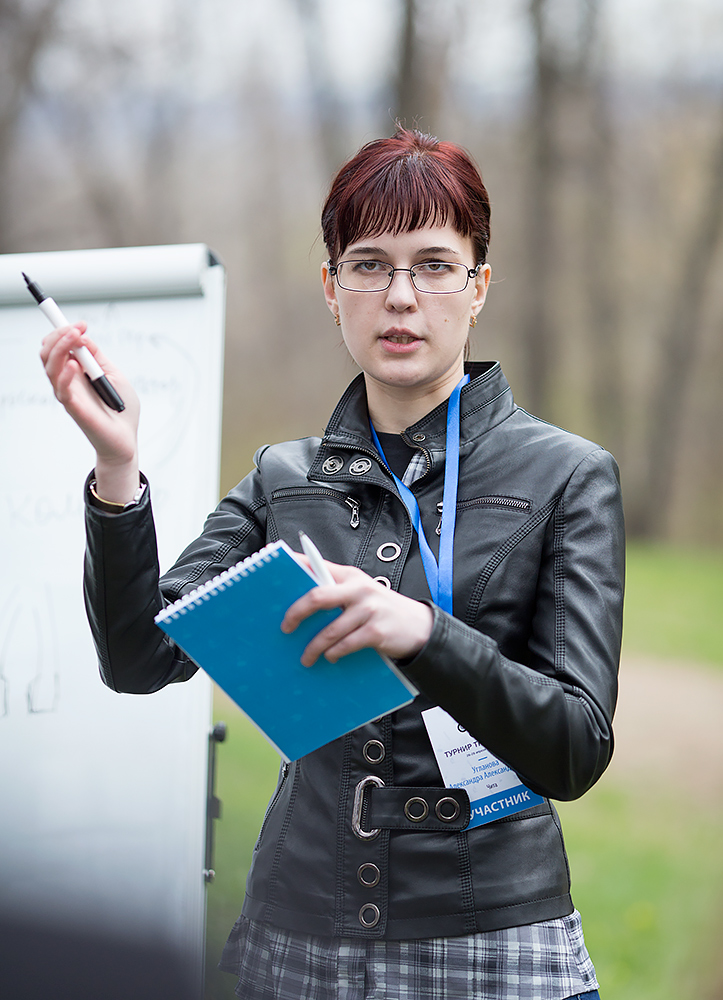 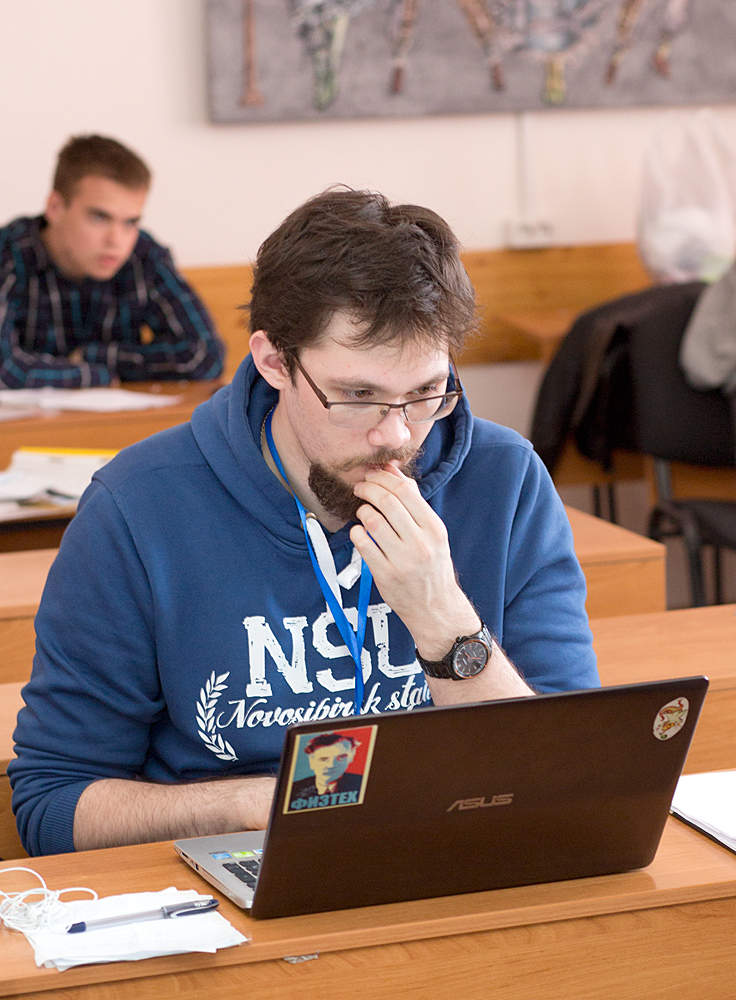 Цель Форума - популяризация научной деятельности в молодежной среде, создание условий для апробации результатов проведенных научных исследований
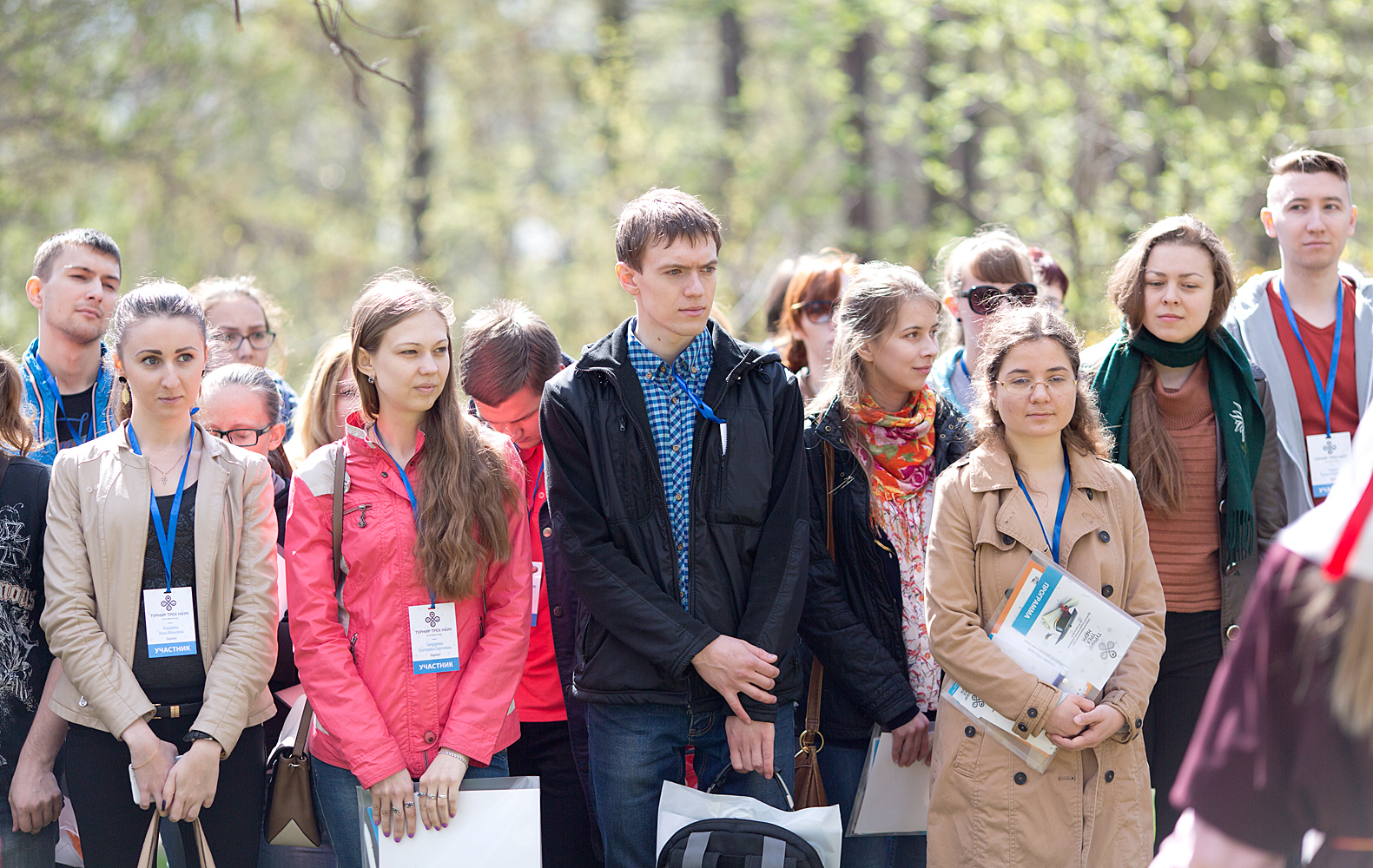 В рамках форума  было проведено 101 мероприятие, из них 8 конференций, 
20 круглых столов, олимпиады, интеллектуальные игры, мастер классы. 
В общей сложности в проекте приняло участие более 6000 человек
III Региональная конференция «Мой выбор – наука!»
В рамках конференции прошли 142 секции, где было презентовано более 2600 студенческих докладов. В работе секций приняли участие 102 представителя вузов Алтайского края, Томска и Новосибирска
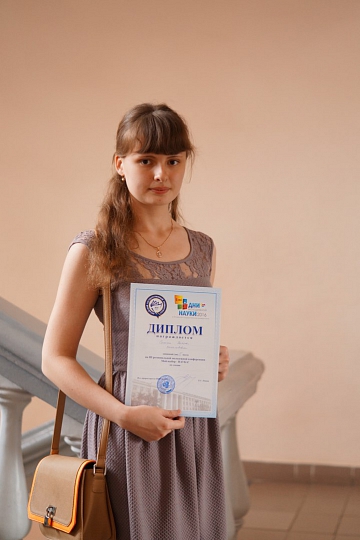 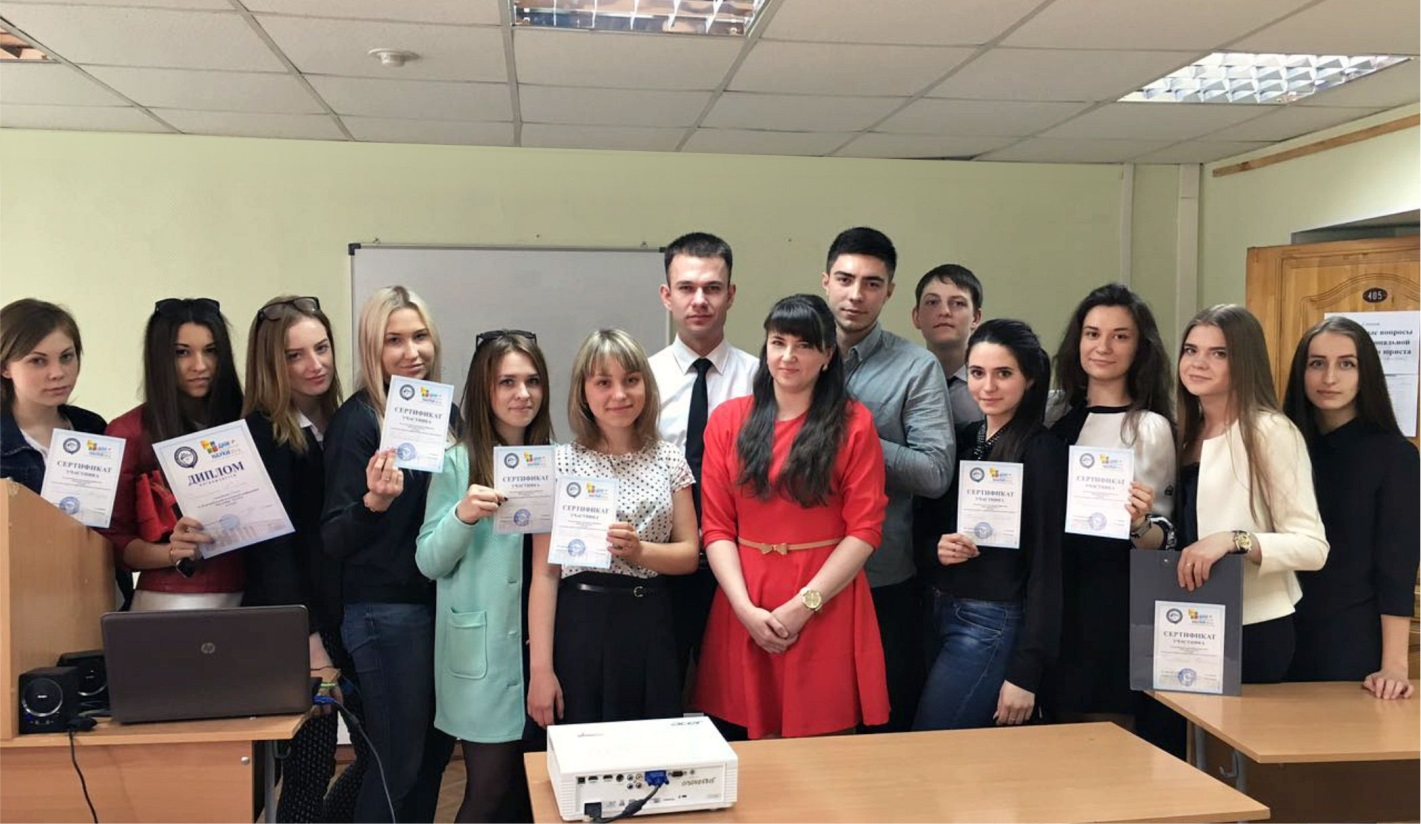 Турнир Трёх Наук СФО
«Турнир трёх наук» – командное состязание между студентами вузов по решению заранее публикуемых научных задач, представлению решений в виде презентаций 
и защите их в ходе полемики во время Научного боя. Решение задач, предлагаемых 
для Турнира, требует познаний в области физики, химии и биологии
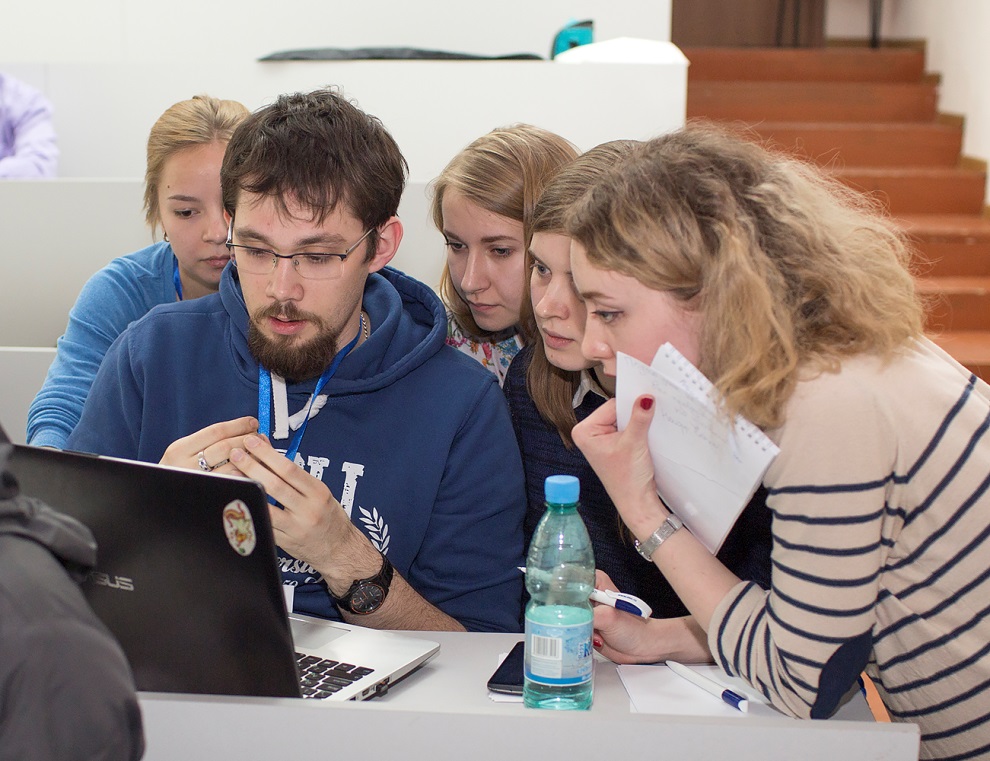 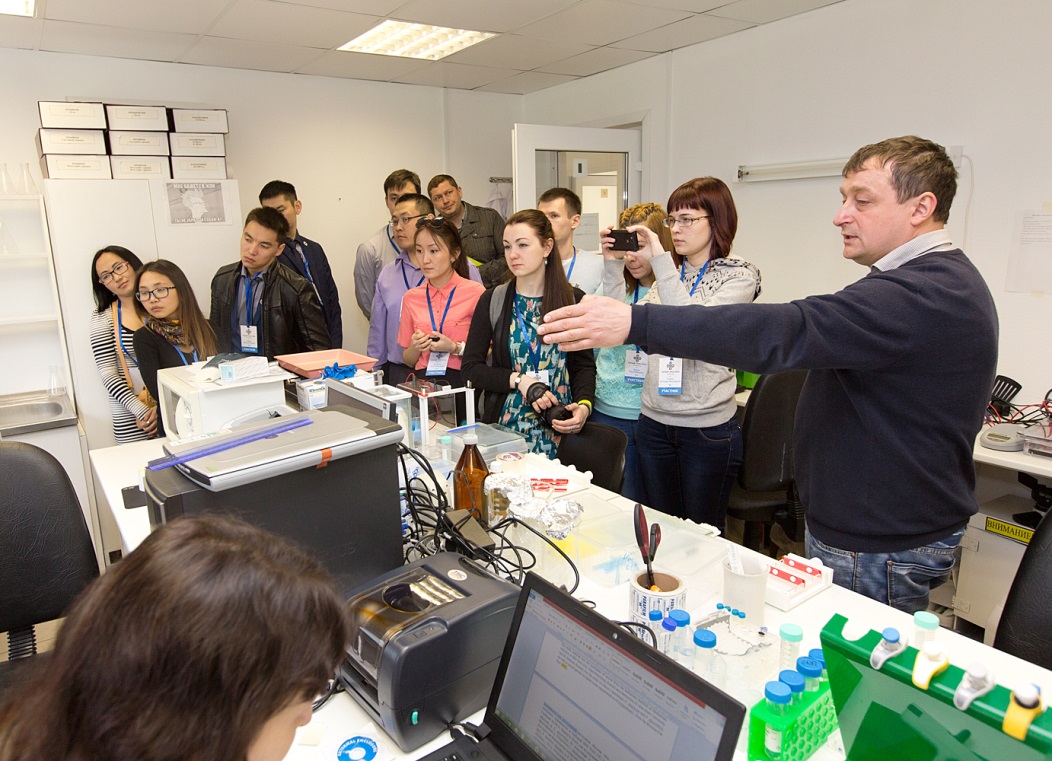 Представители Томска, Читы, Горно-Алтайска, Улан-Удэ, Кызыла, Новосибирска и Барнаула состязались в четырех научных боях. Всего в Турнире приняло участие 70 человек
Международная сетевая биотехнологическая школа 
Ассоциации азиатских университетов
В Школе приняли участие студенты, магистранты и молодые специалисты из Томска, Новосибирска, Казахстана и Кыргызстана.  Всего - более 80 человек.
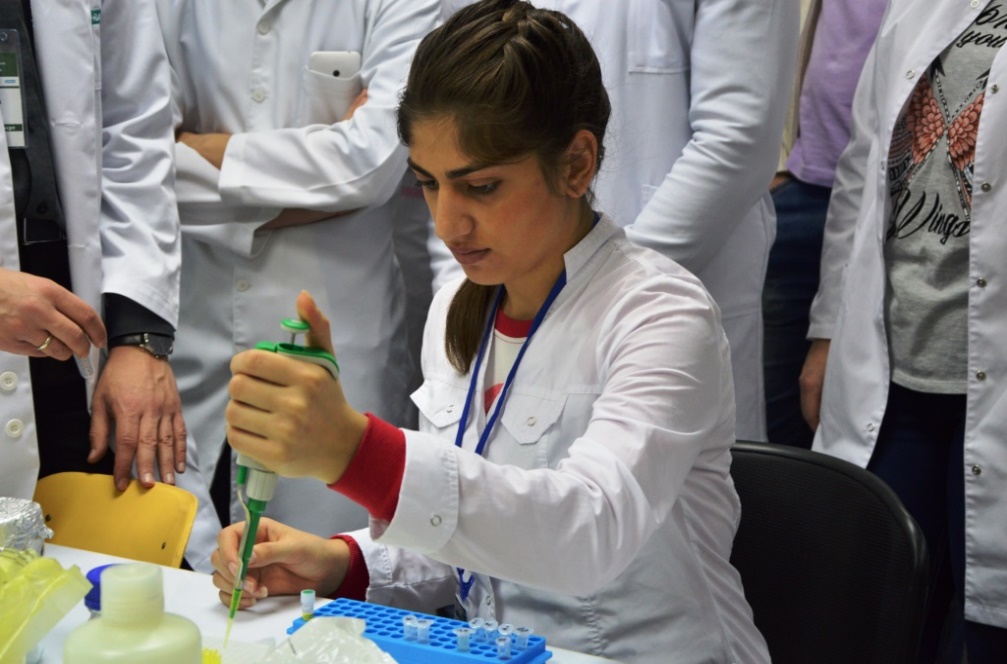 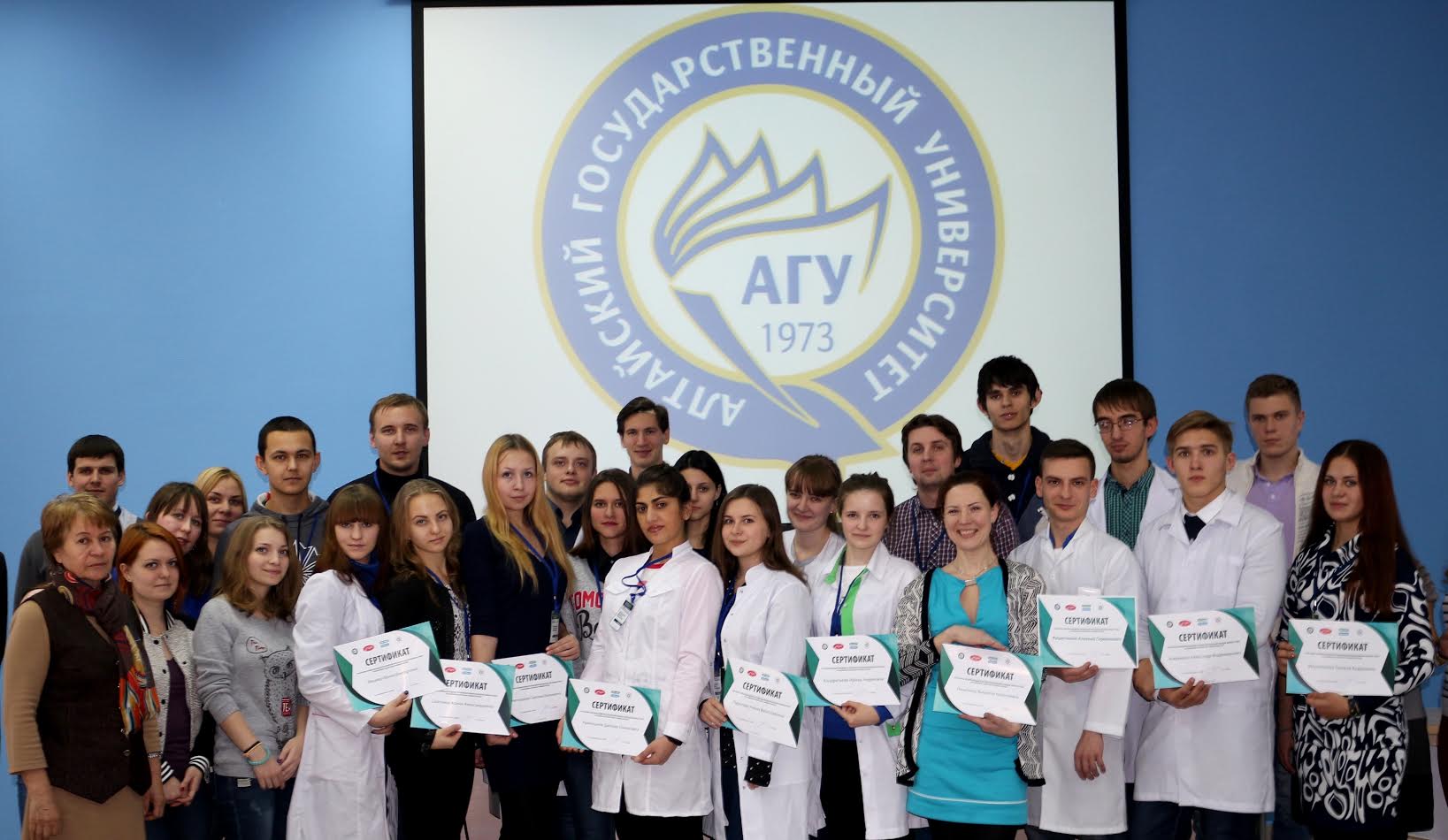 V Междисциплинарная межвузовская конференция среди студентов, магистрантов и аспирантов
В конференции приняли участие учащиеся высших учебных заведений не только Барнаула, но и таких городов, как Новосибирск, Томск, Кемерово, Ярославль и другие.
Организаторы конференции – физико-технический факультет, факультет массовых коммуникаций, филологии и политологии и научное студенческое общество АлтГУ
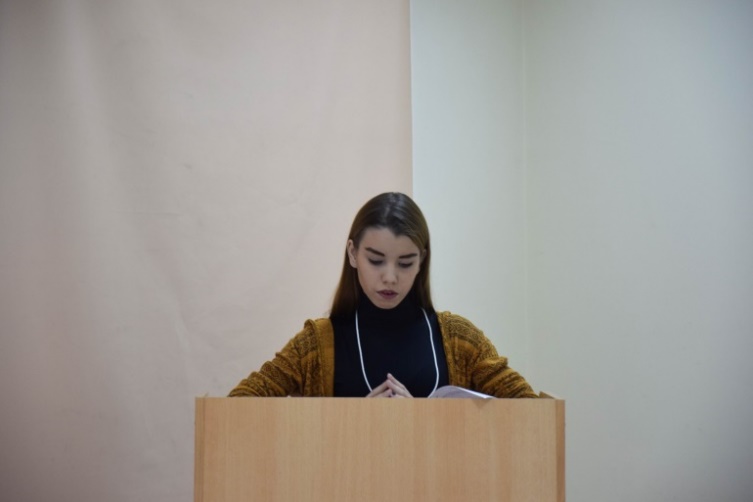 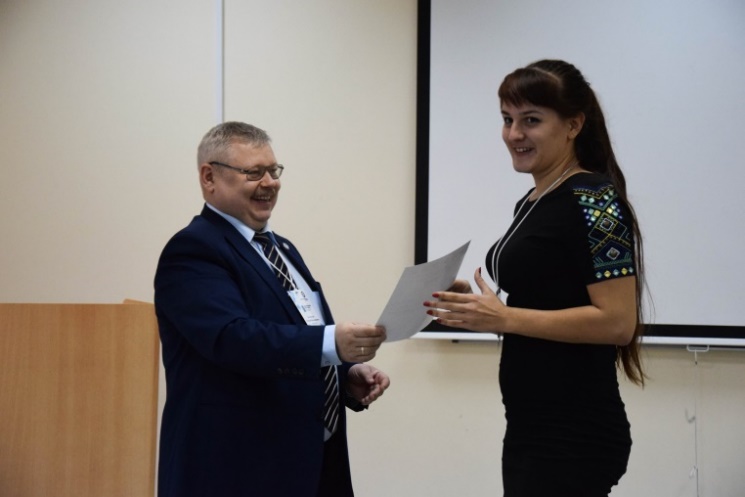 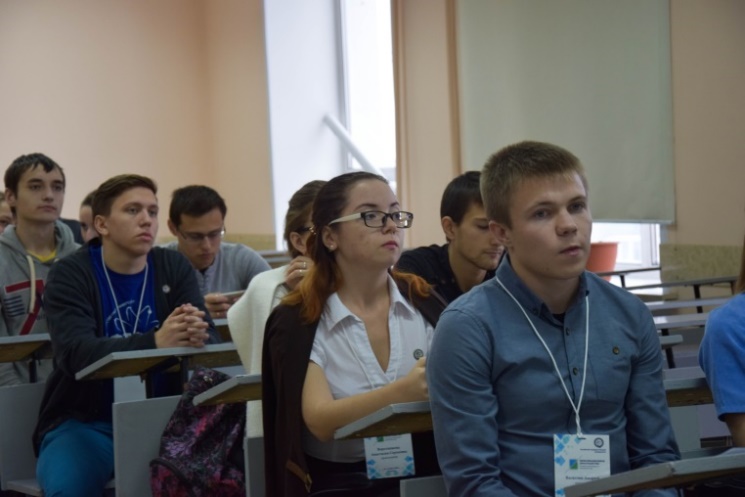